Robots with four wheels
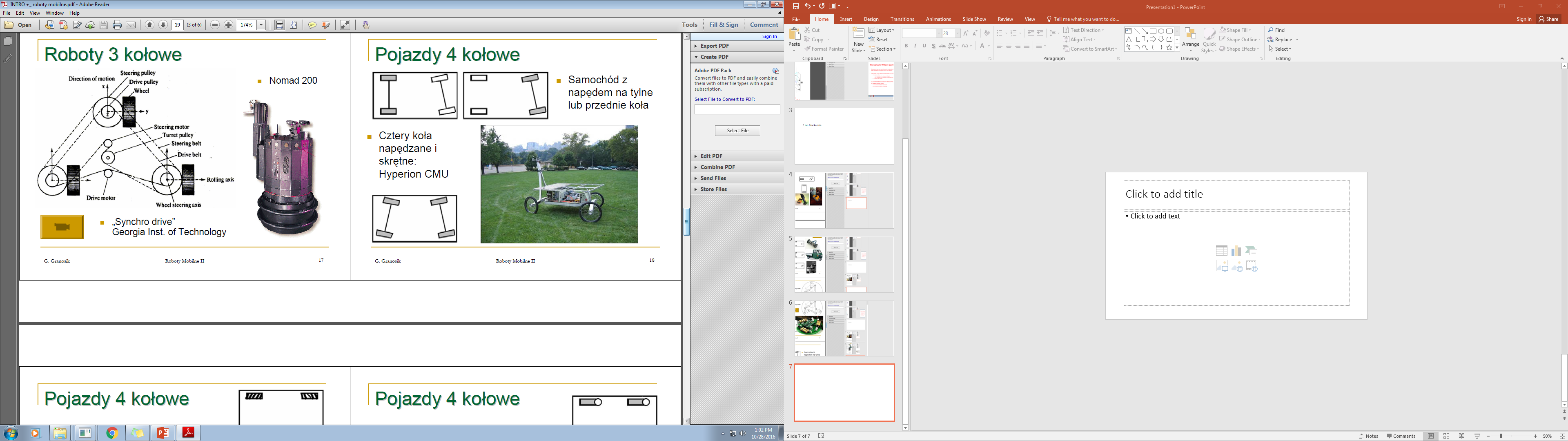 Drive forward or back wheels
Drive and turn both forward and back wheels
Sensors are an important part of a mobile robot
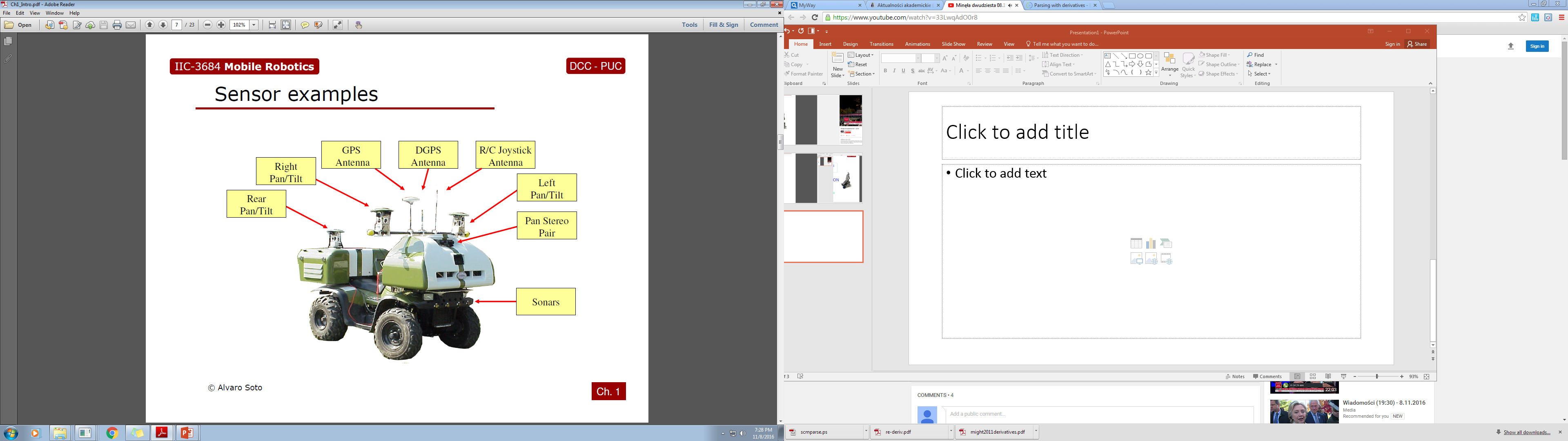 Four wheeled robots
Four standard wheels controlled in pairs in the skid steering system
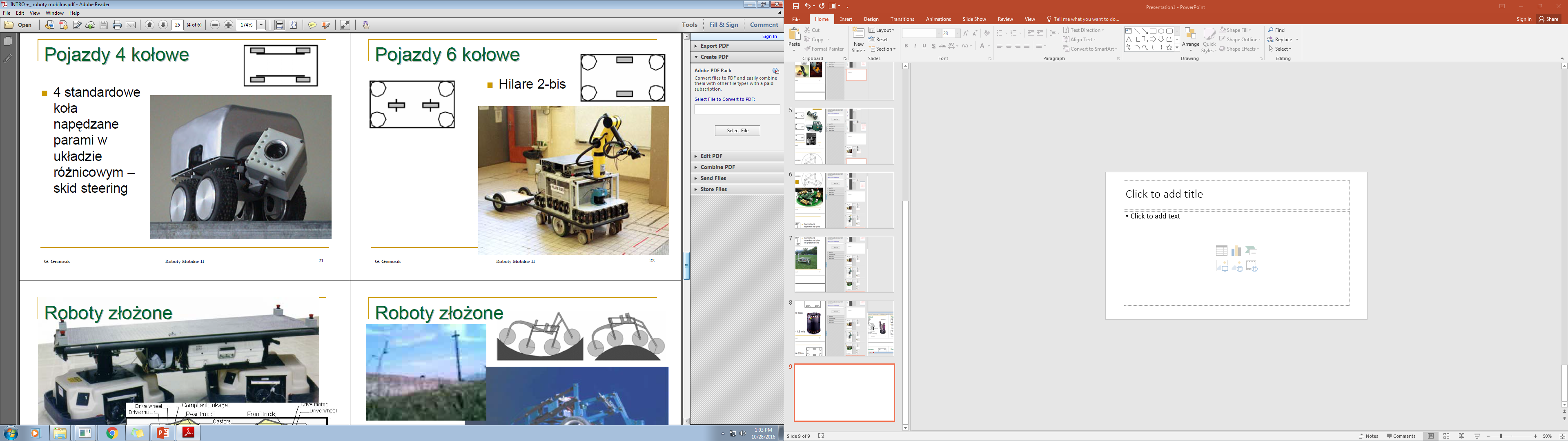 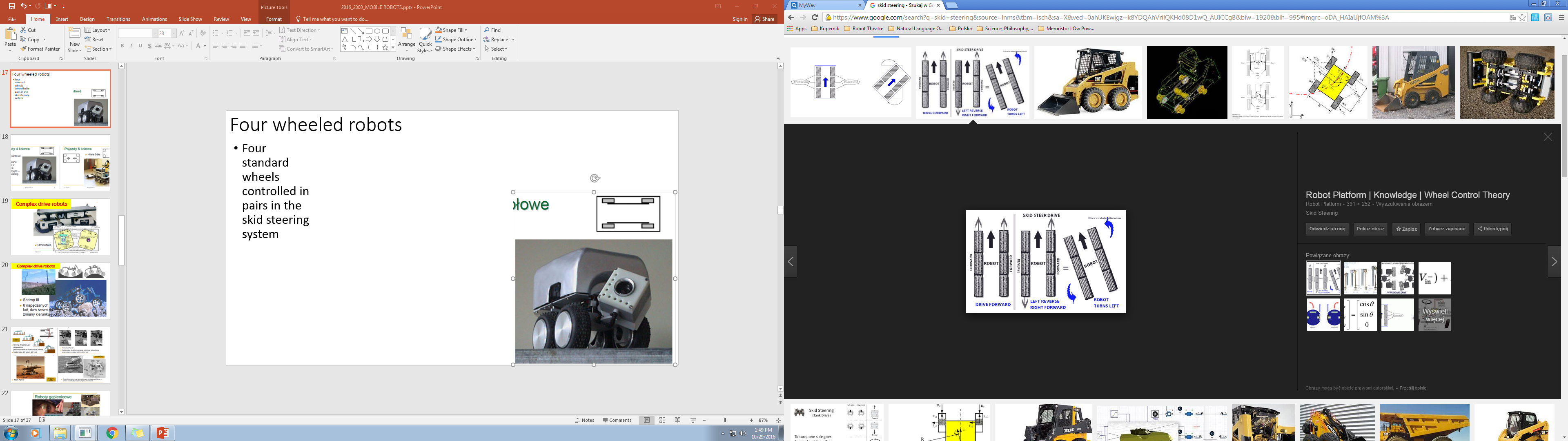 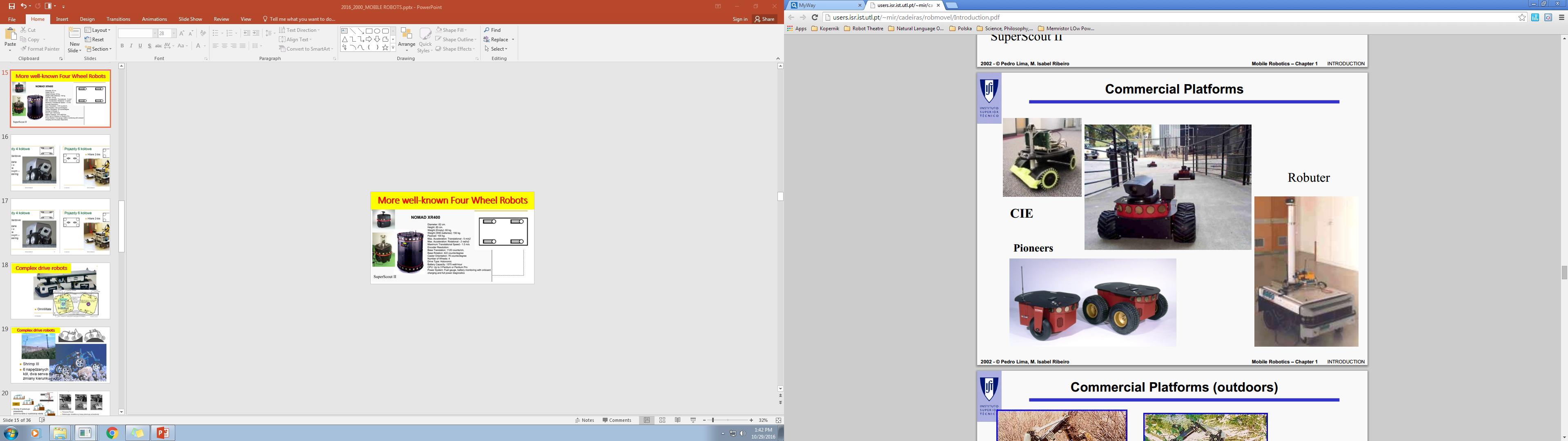 More of the well-known Four Wheel Robots
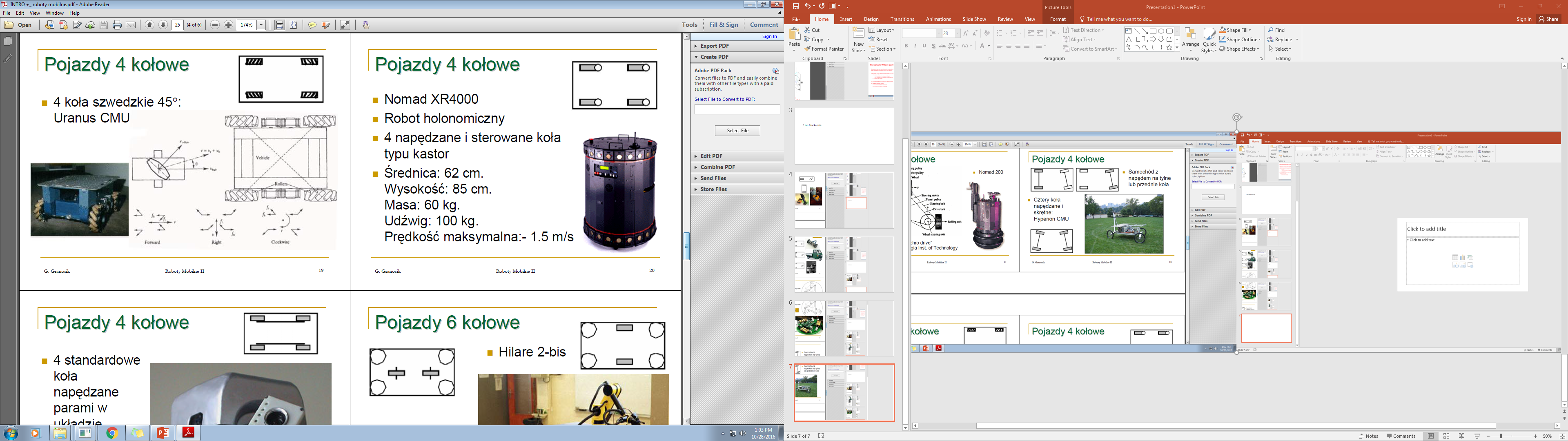 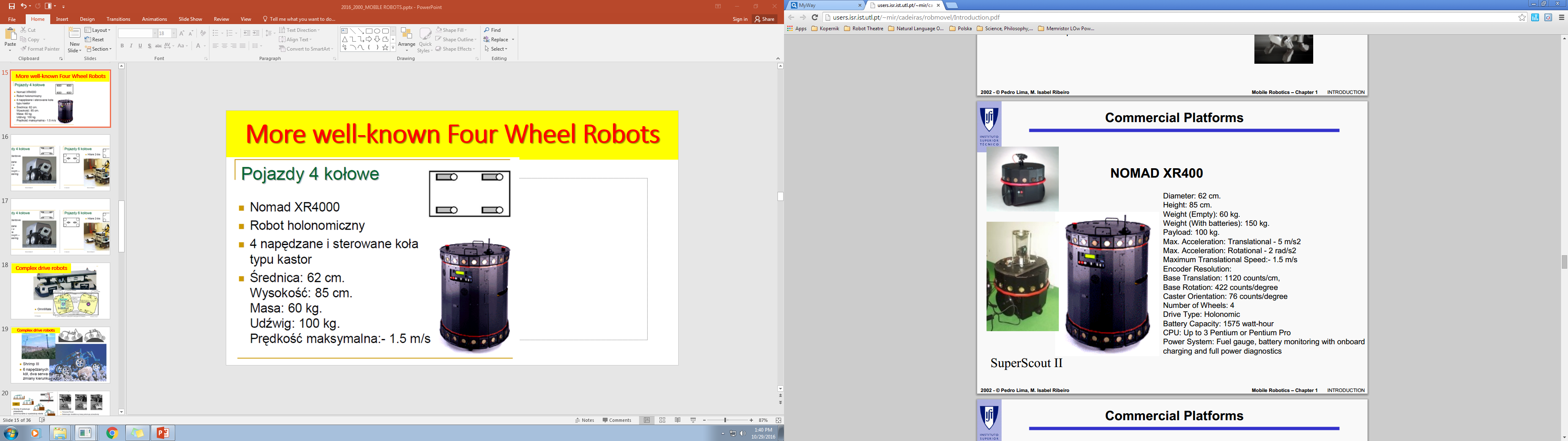 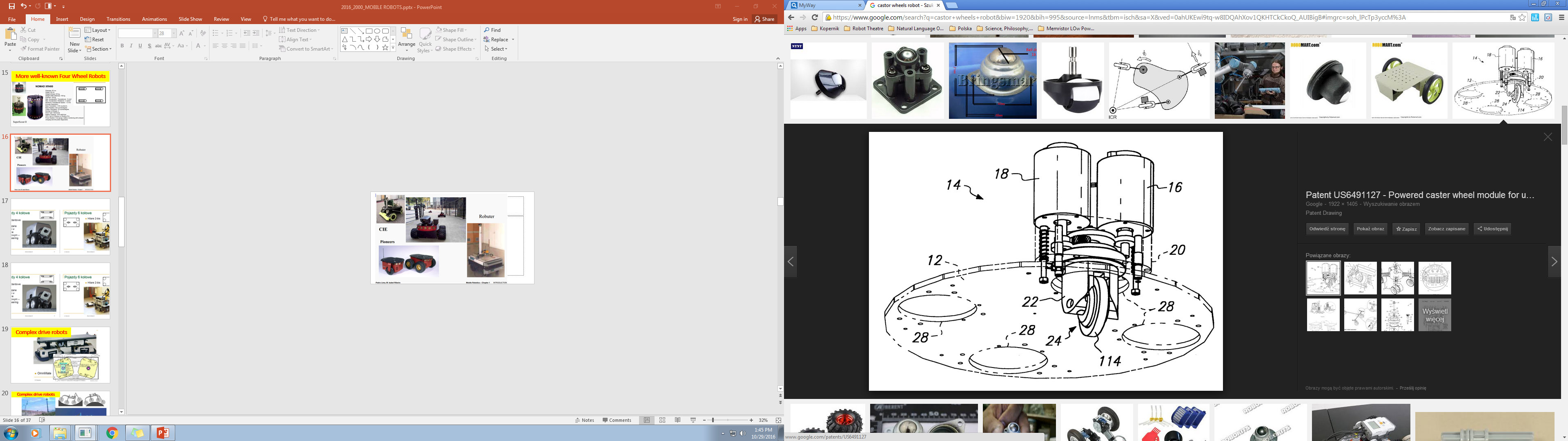 Four wheels = Mecanum Wheels
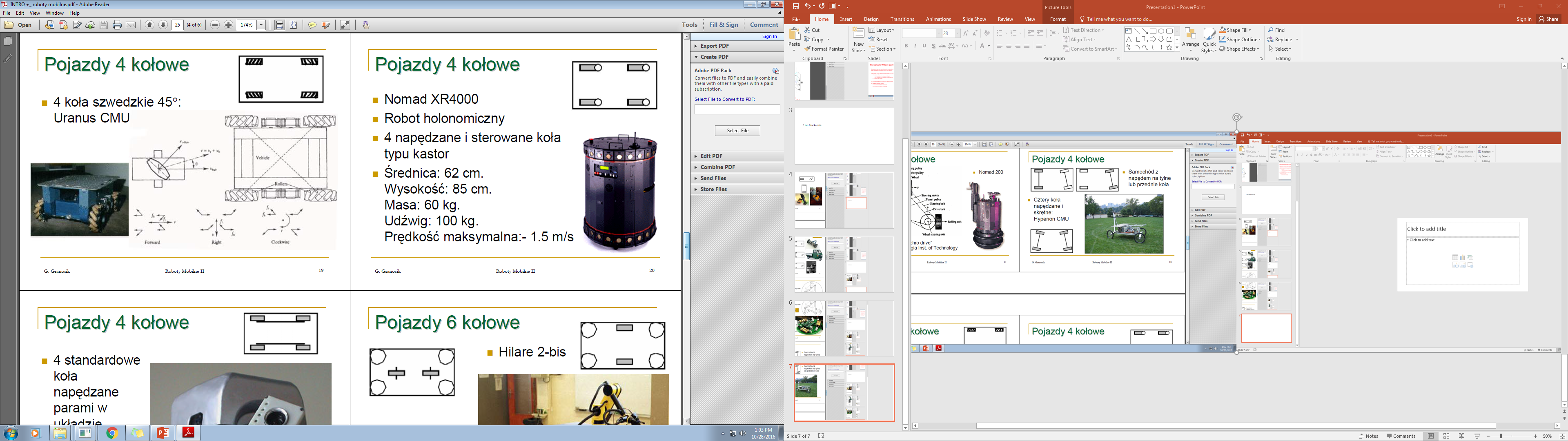 Uranus CMU
Mister Jeeves PSU
Mecanum Wheel Control Variables
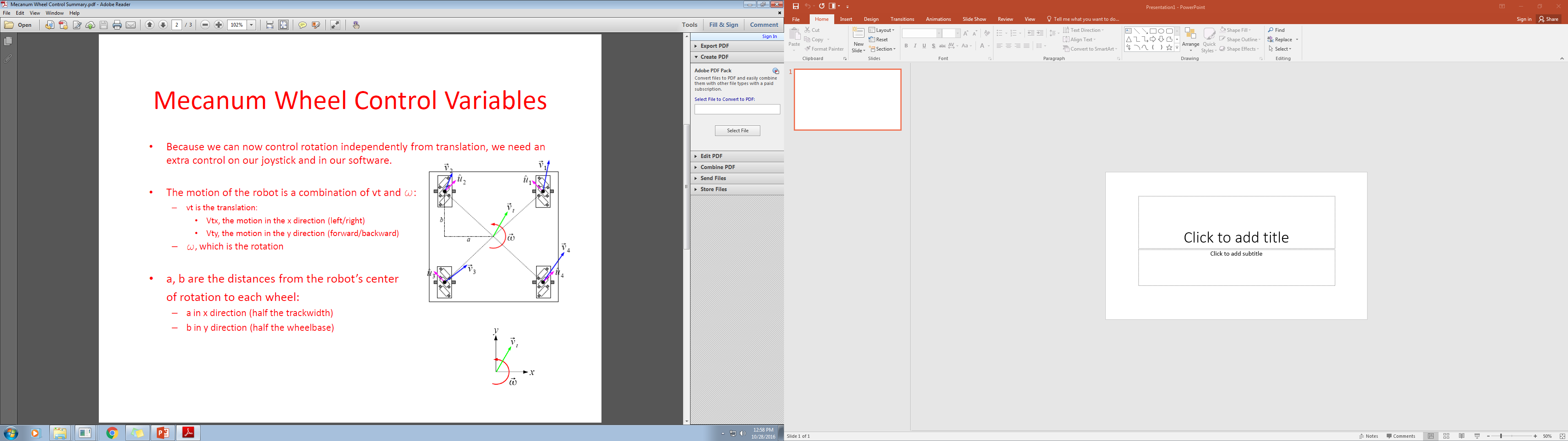 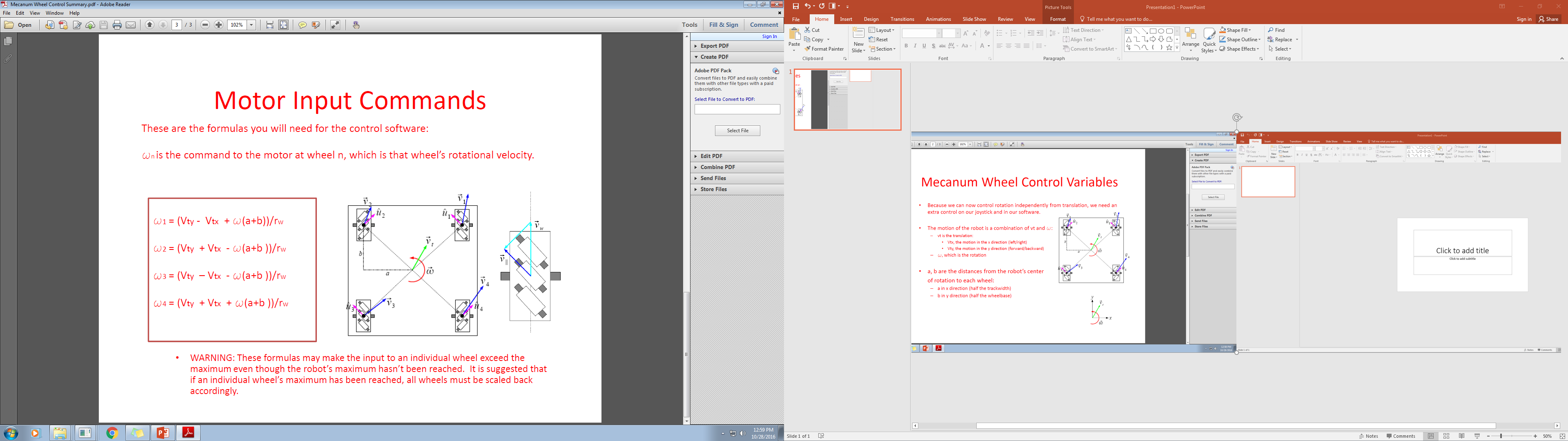 Omni-Directional Vehicles
Most vehicles are non-holonomic
this means they cannot drive in all directions

E.g. a differential-drive vehicle cannot drive in the direction of its wheel axis

Holonomic vehicles can drive in any possible direction
Design of holonomic vehicles
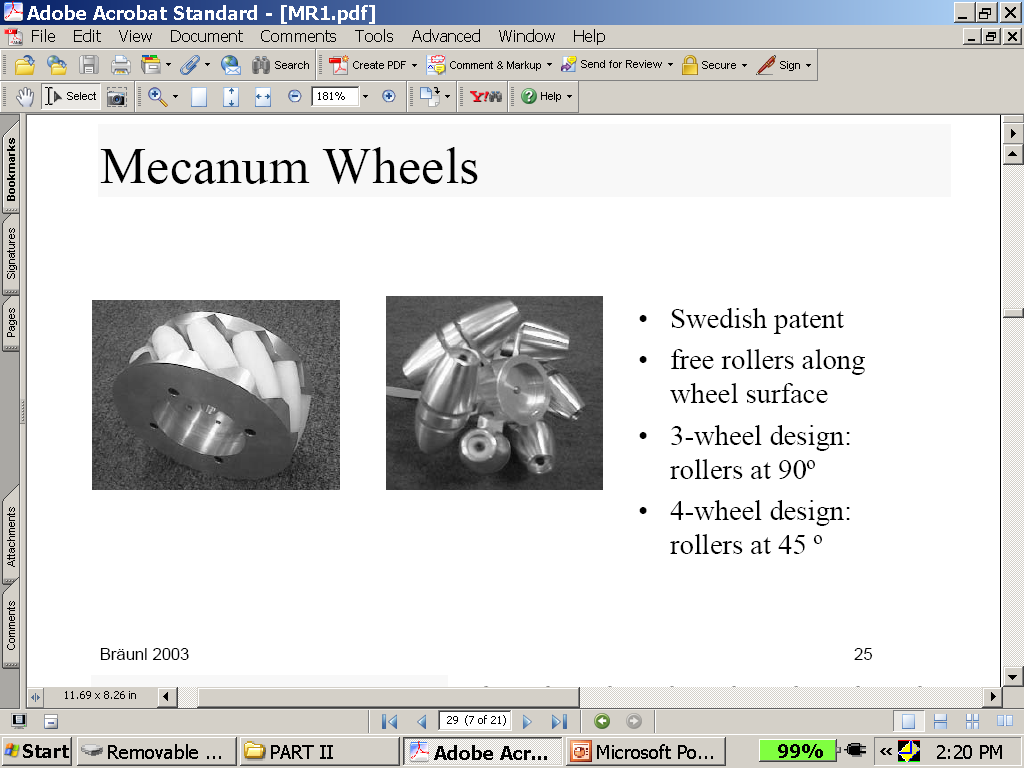 Examples of using four motors to control four mecanum wheels for a holonomic robot
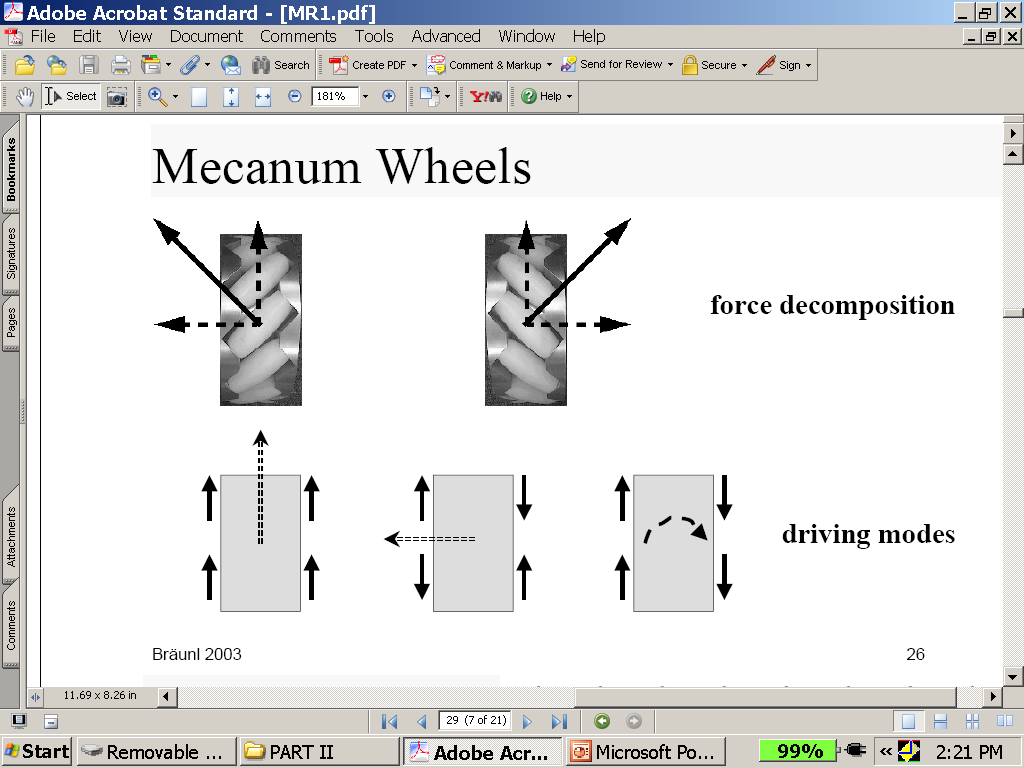 Resultant force
Four motors, all forward here
Go holonomically left
Rotate rigth in place
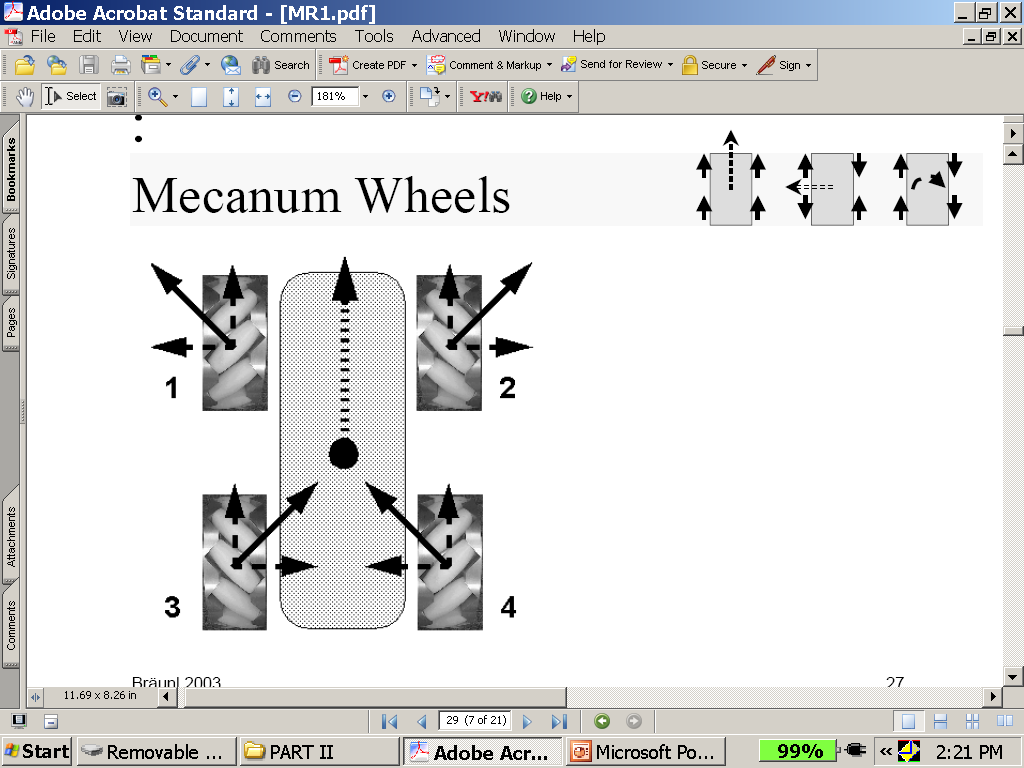 Go forward
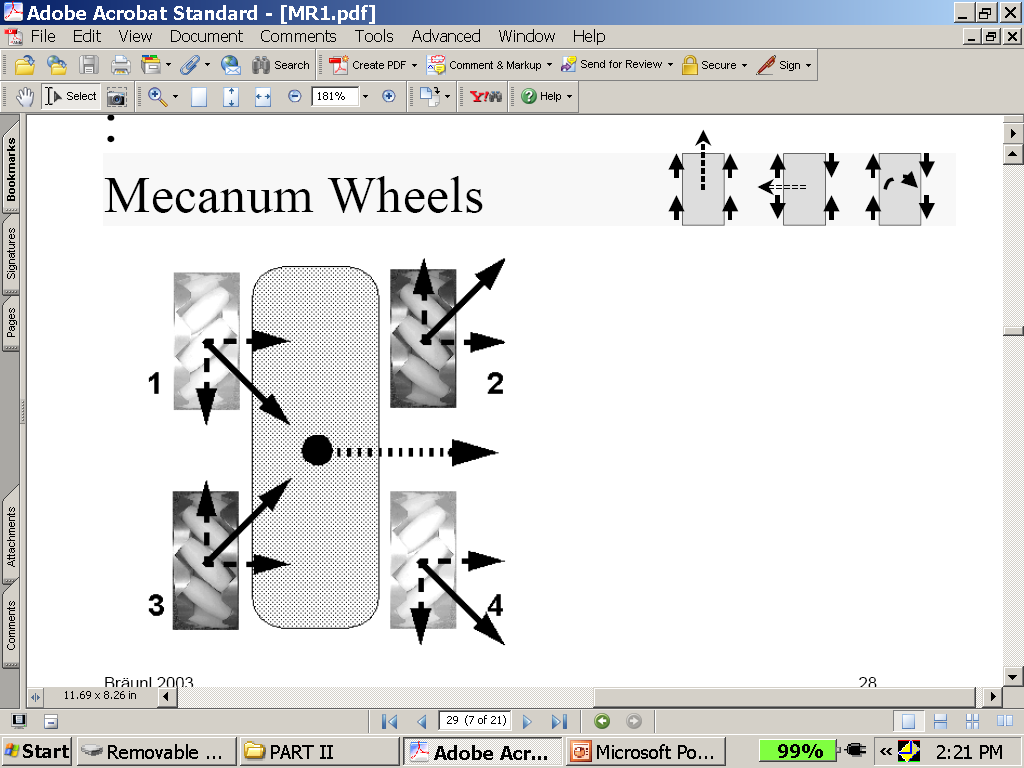 Go holonomically right
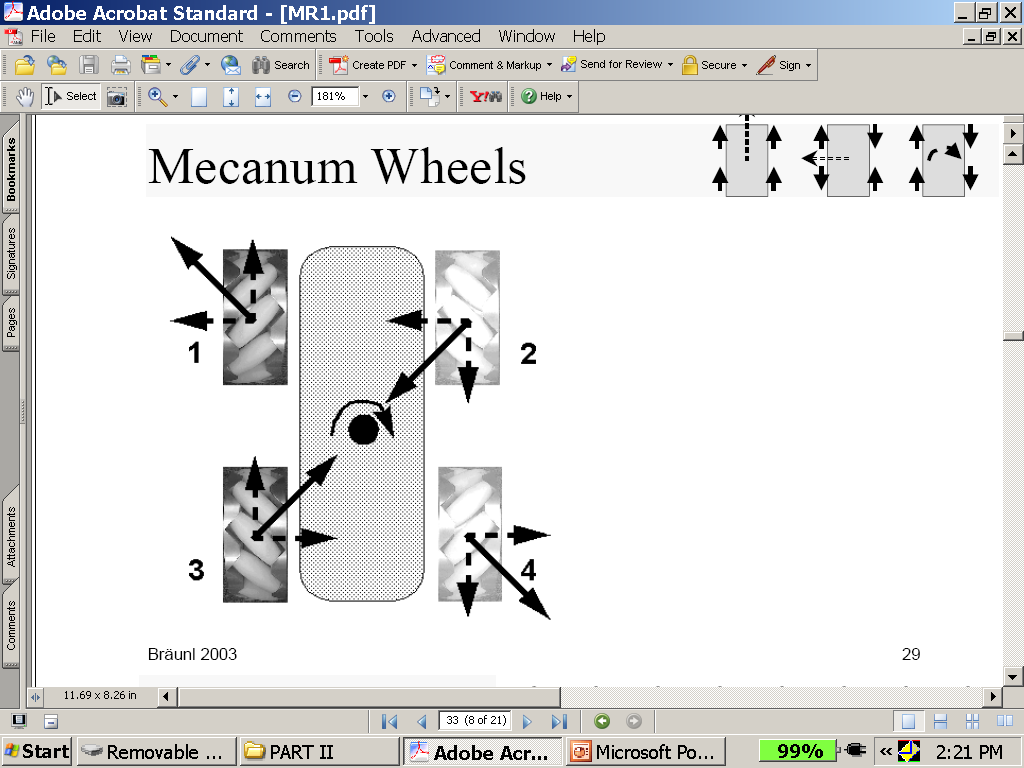 Turn right in place
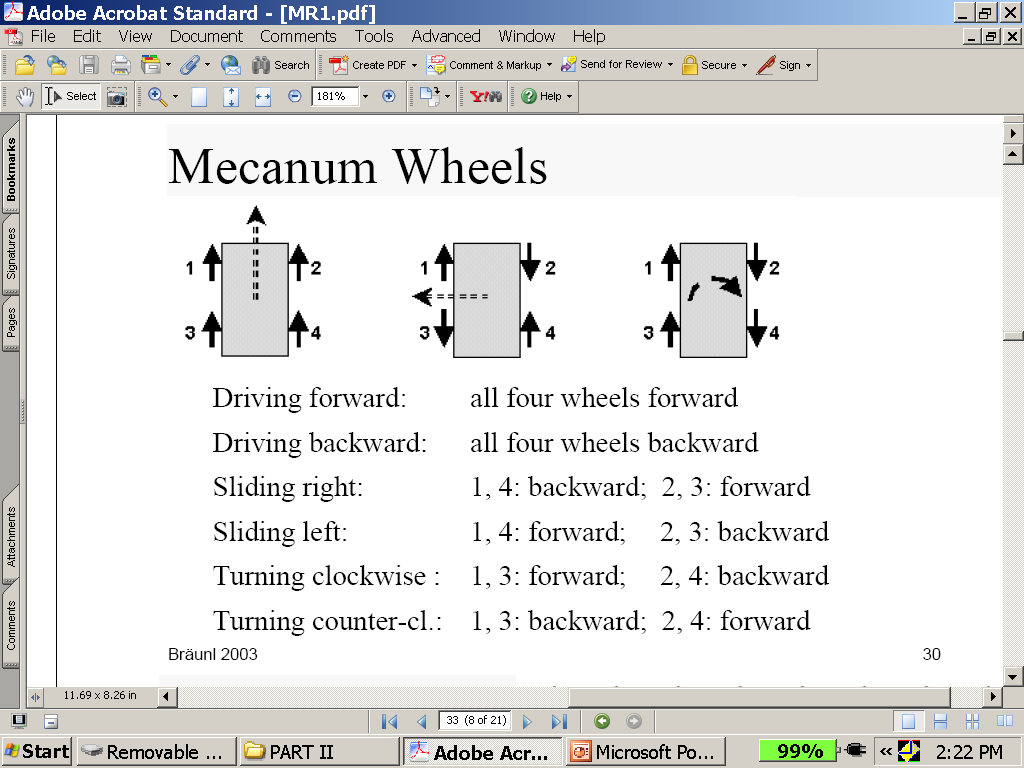 Examples of motions
Software for Omni-Directional Vehicles
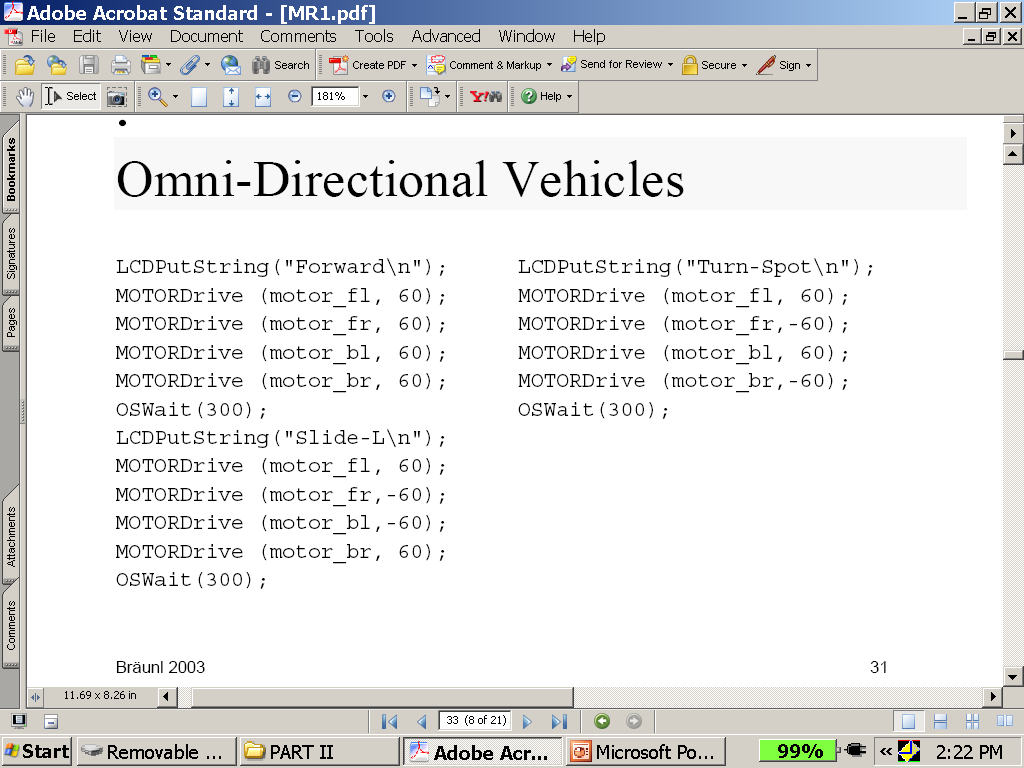 Matrix motion description for Mecanum Wheels
Rotation angles derivatives of wheels
Velocities and angle
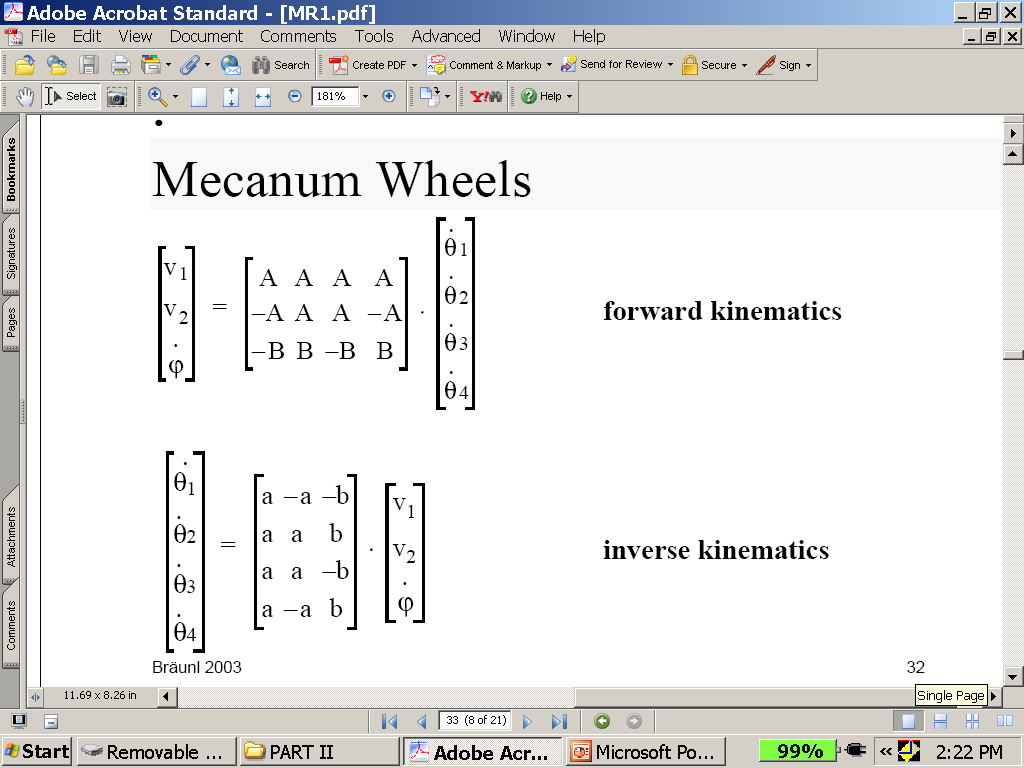 Example of a robot with Omni Wheels: OMNI-1
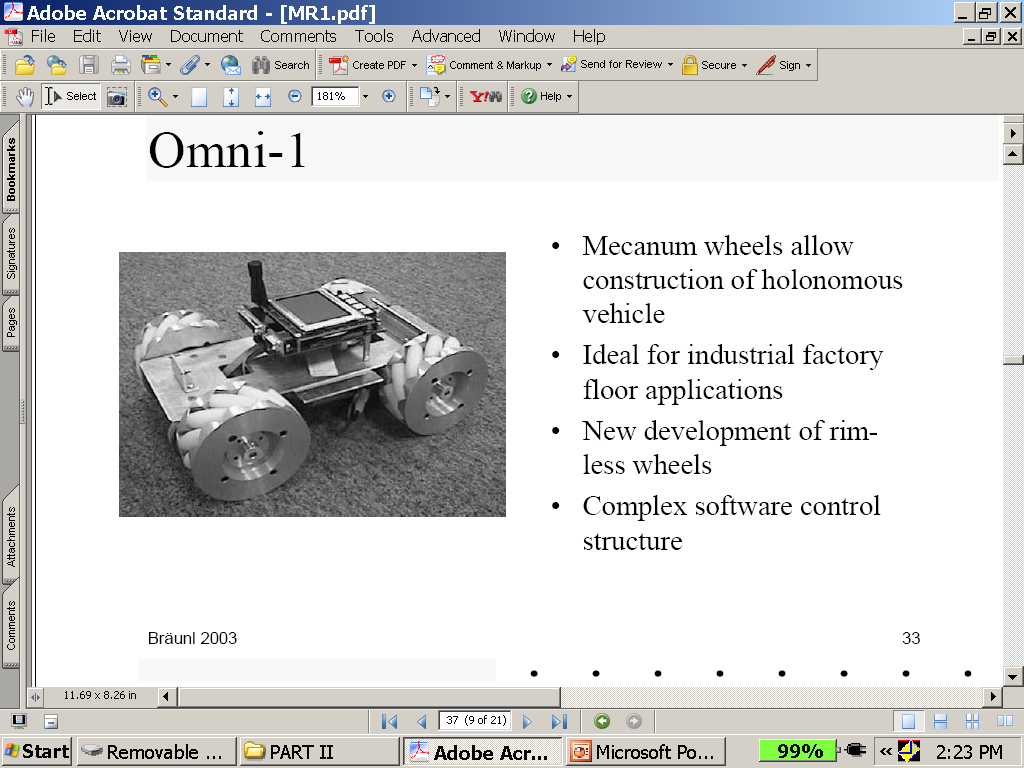 Example of a robot with Omni Wheels: OMNI-2
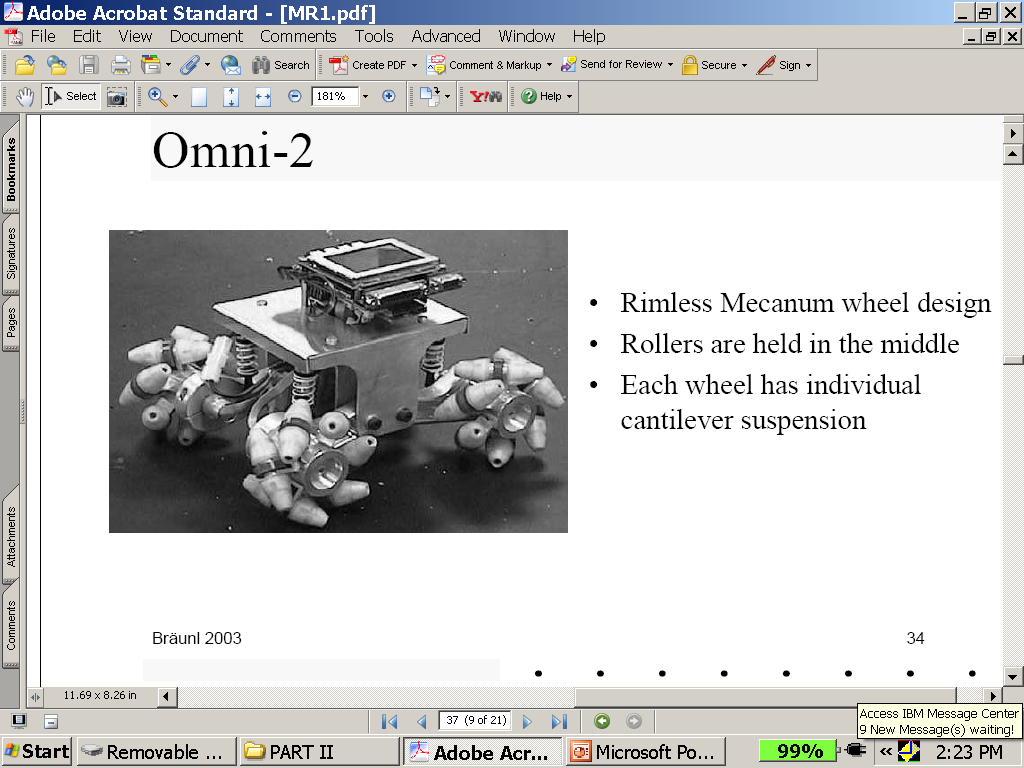 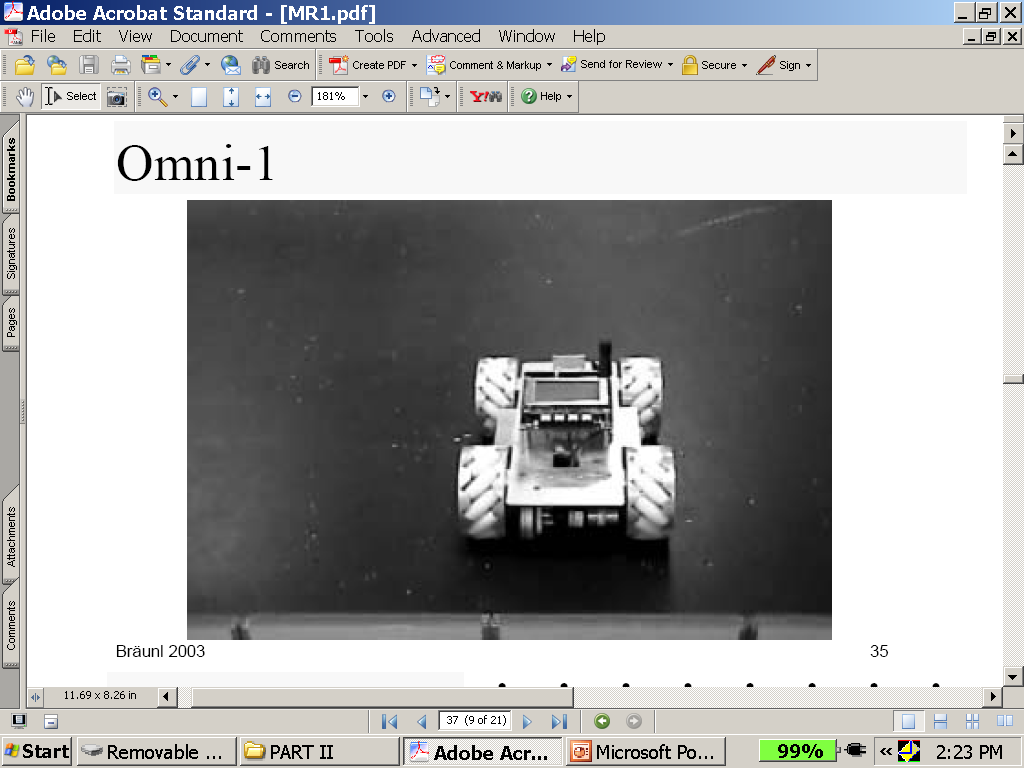 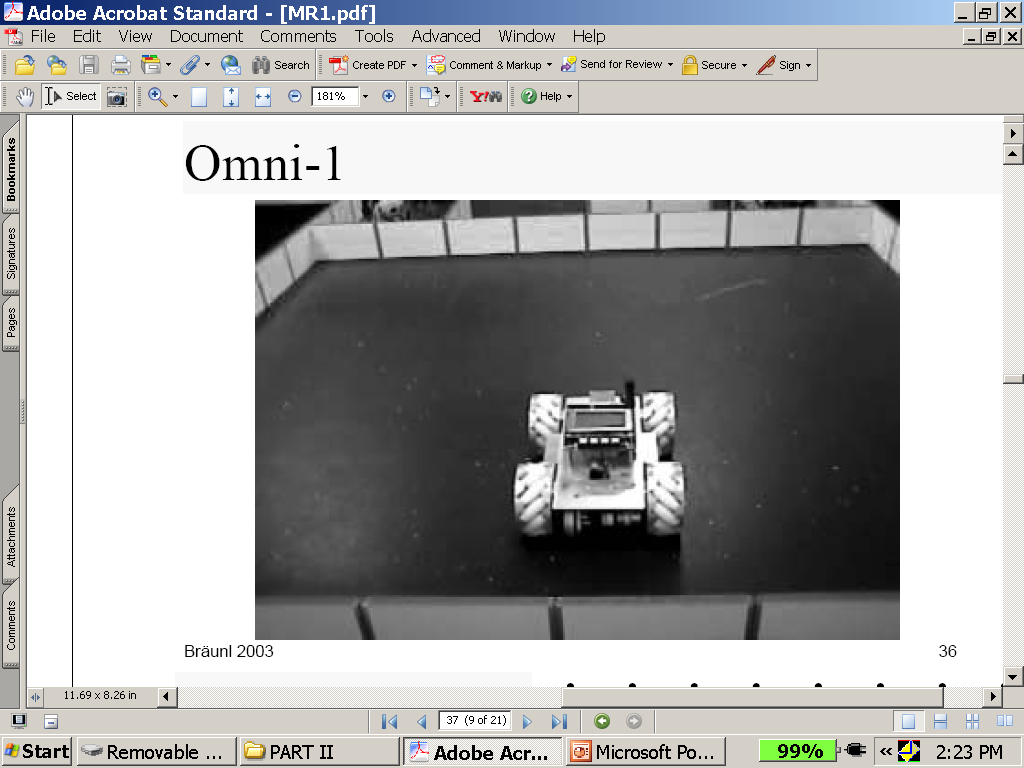 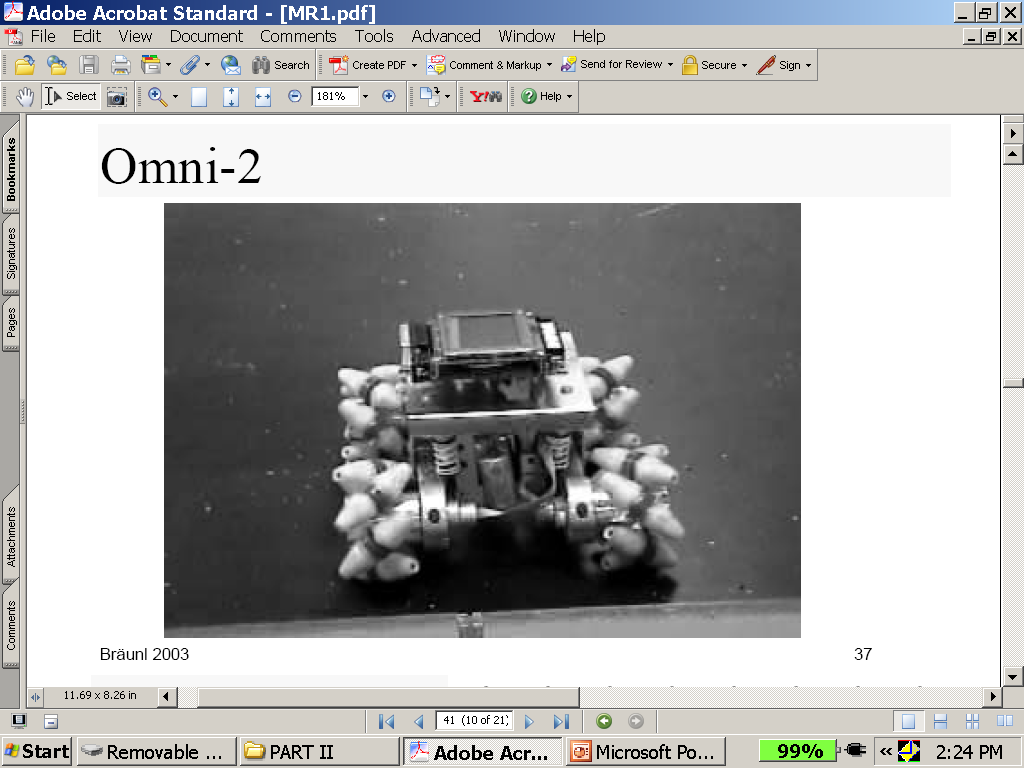 Design of new types of robots that combine mobile and walking
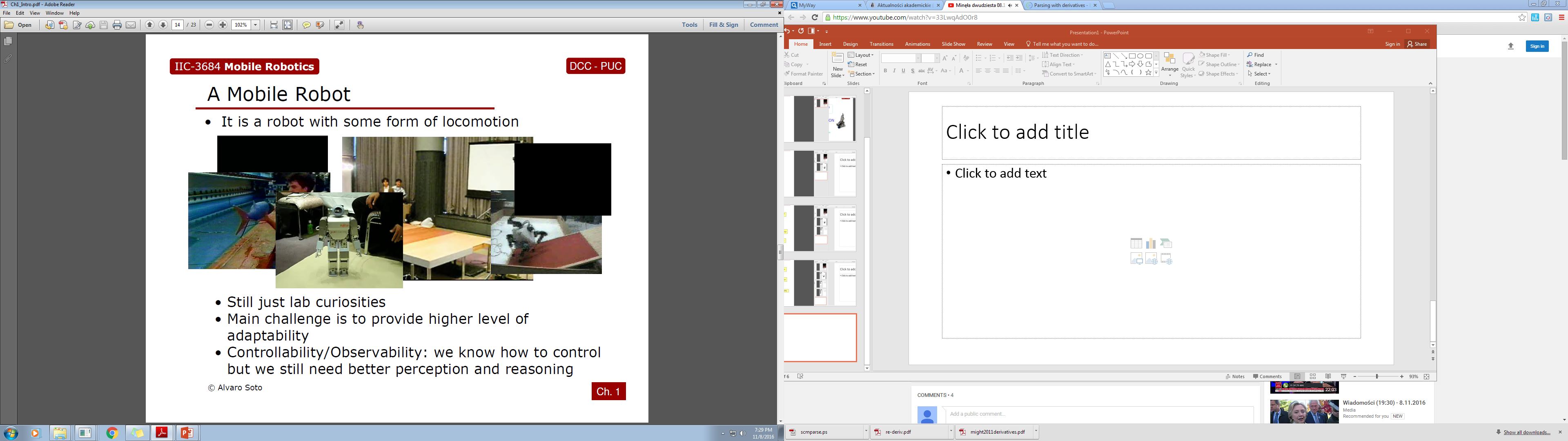 Real-World Applications need new types of robots
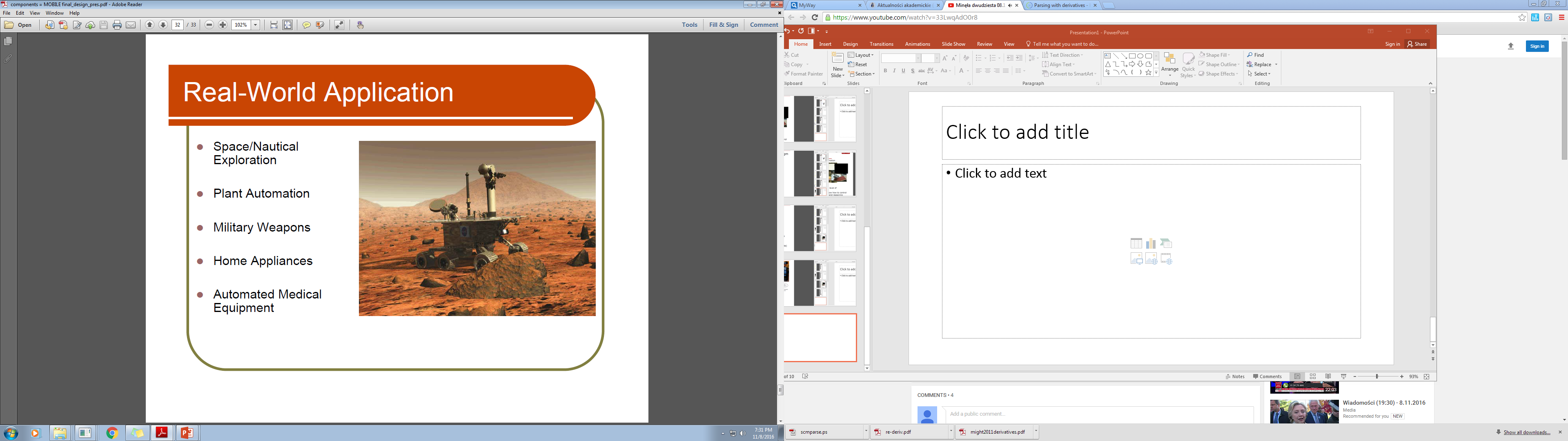 Role of sensors
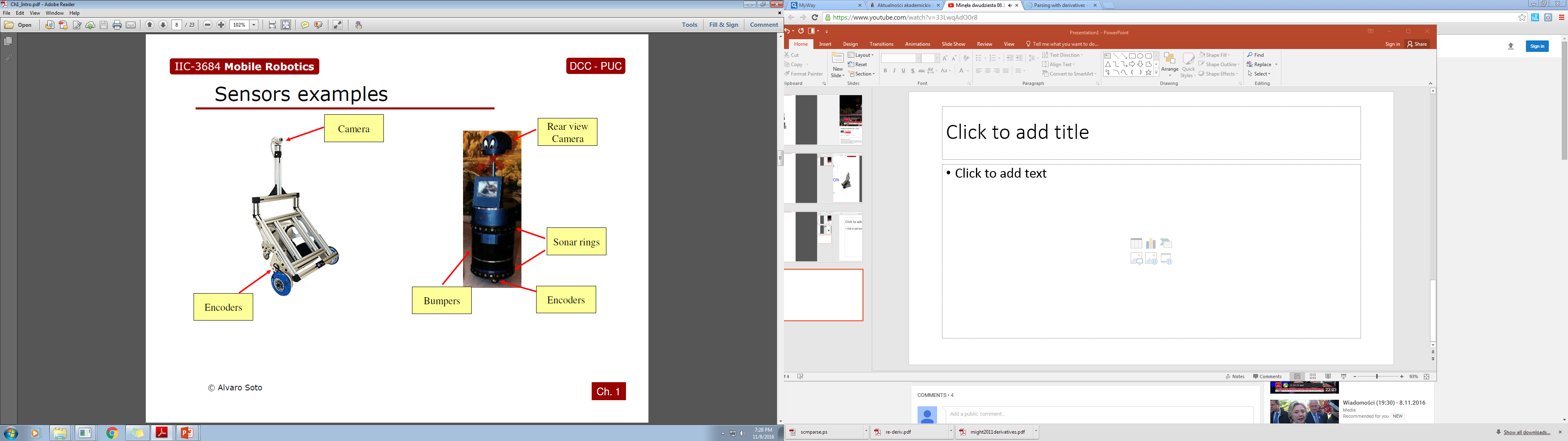 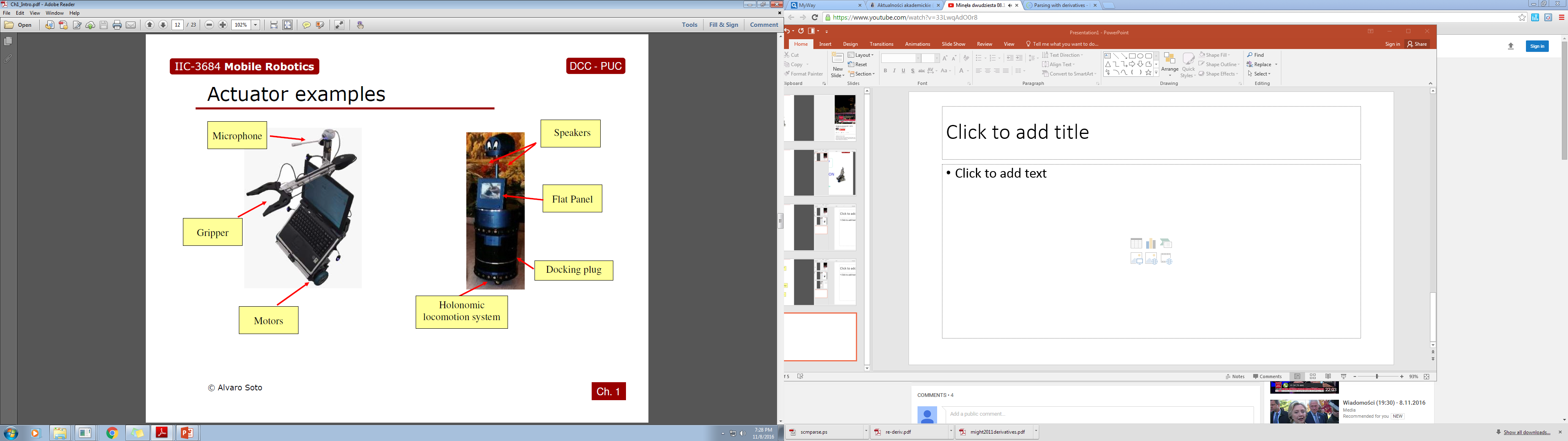 Robots that walk, how?
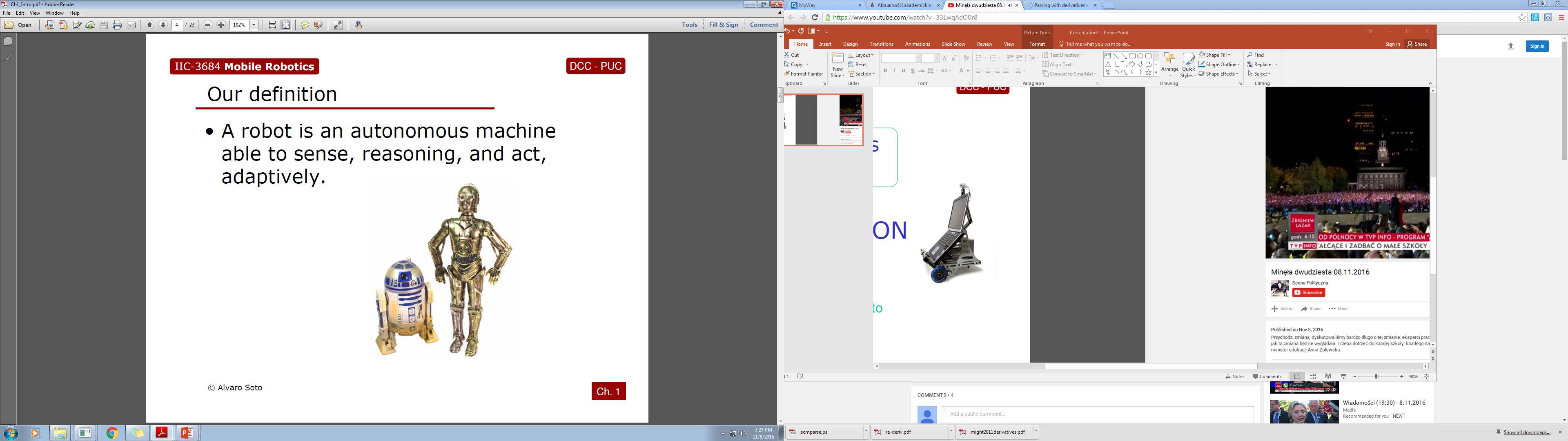 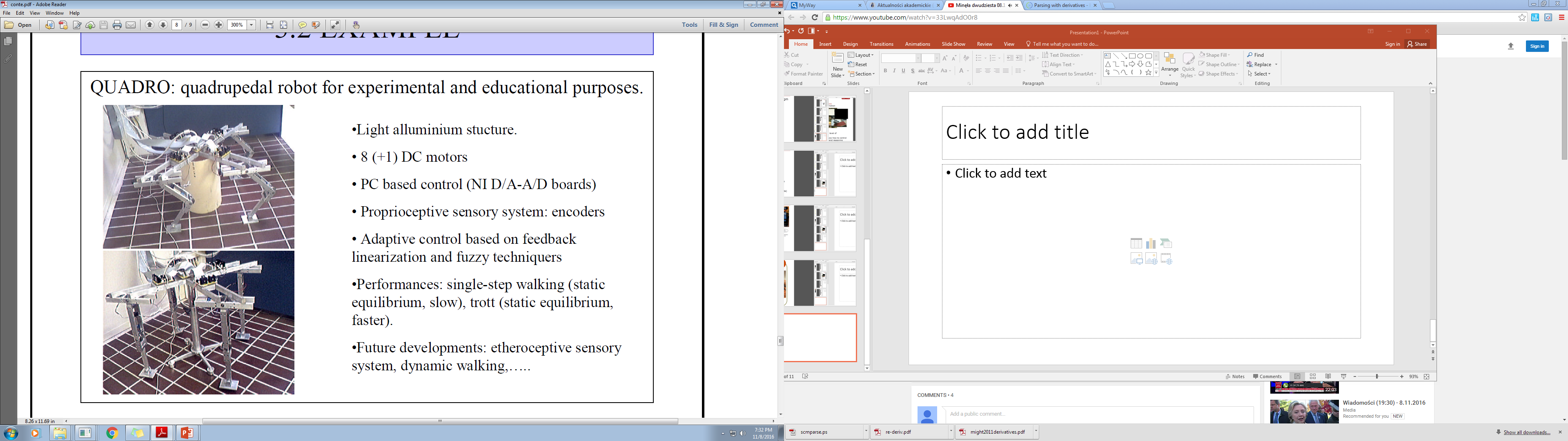